简    介
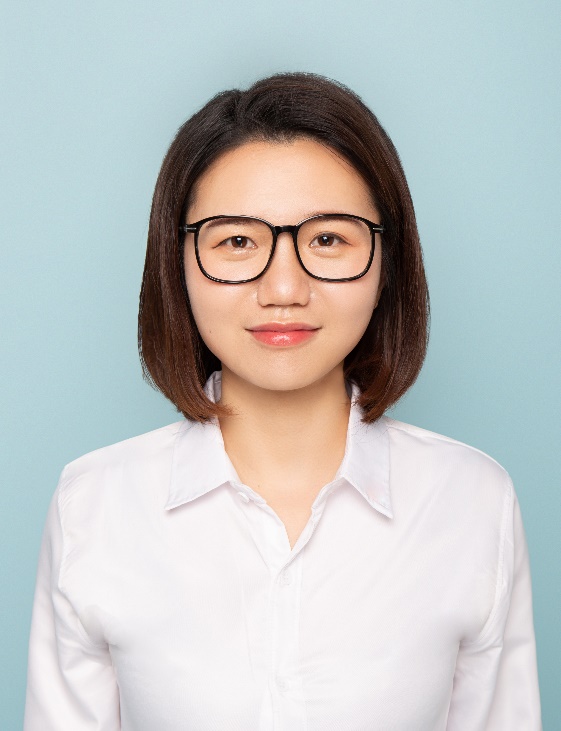 杜层层   
籍贯：河北邢台               
民族：汉
政治面貌：中共党员            
出生年月：1992年12月
2014
2021
2010
2017
学士
硕士
博士
至今
河北北方学院
河北北方学院
新疆大学
复旦大学
研究领域：新型配合物的合成；晶体材料；小分子活化。